Afternoon tea
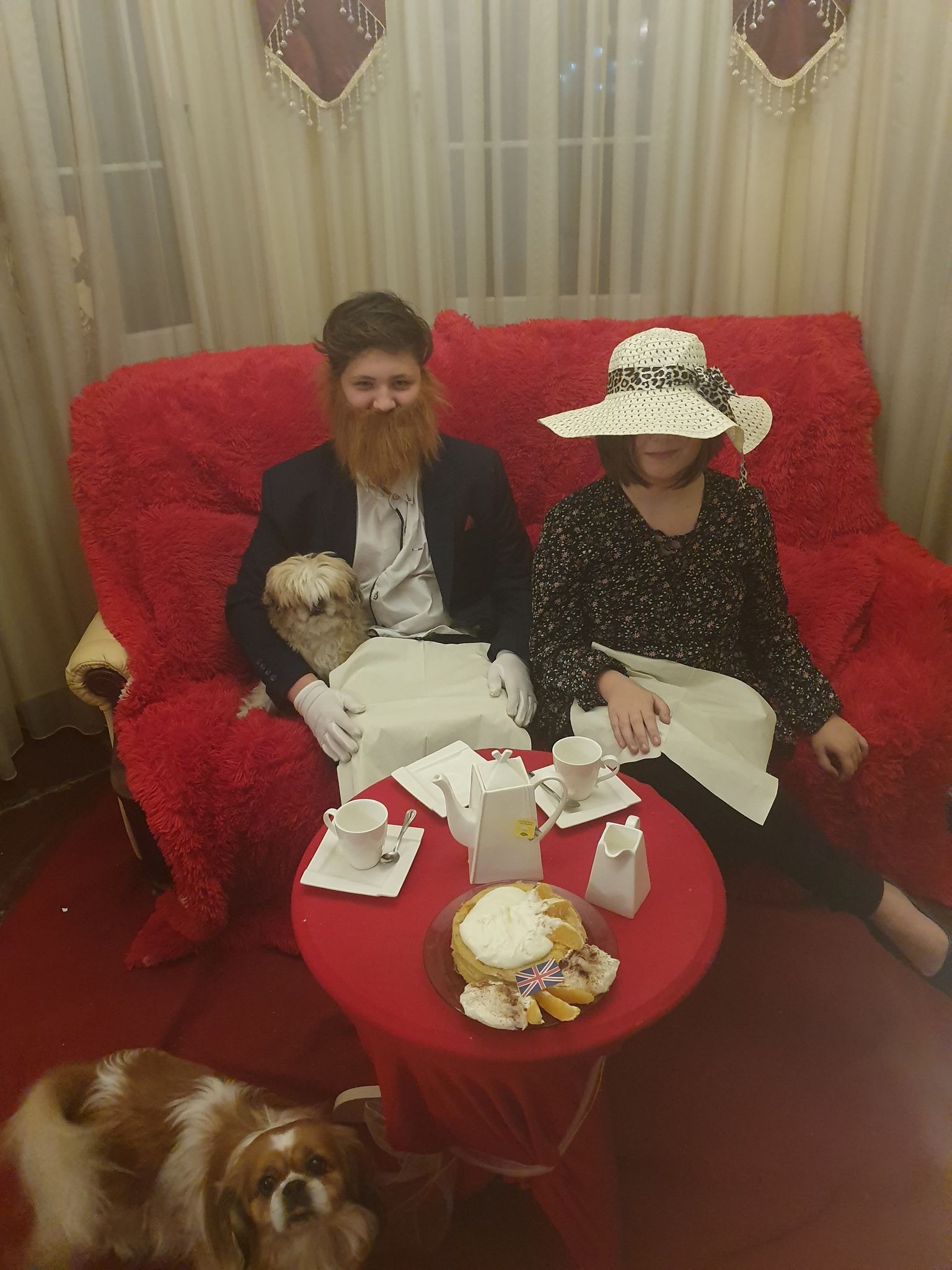 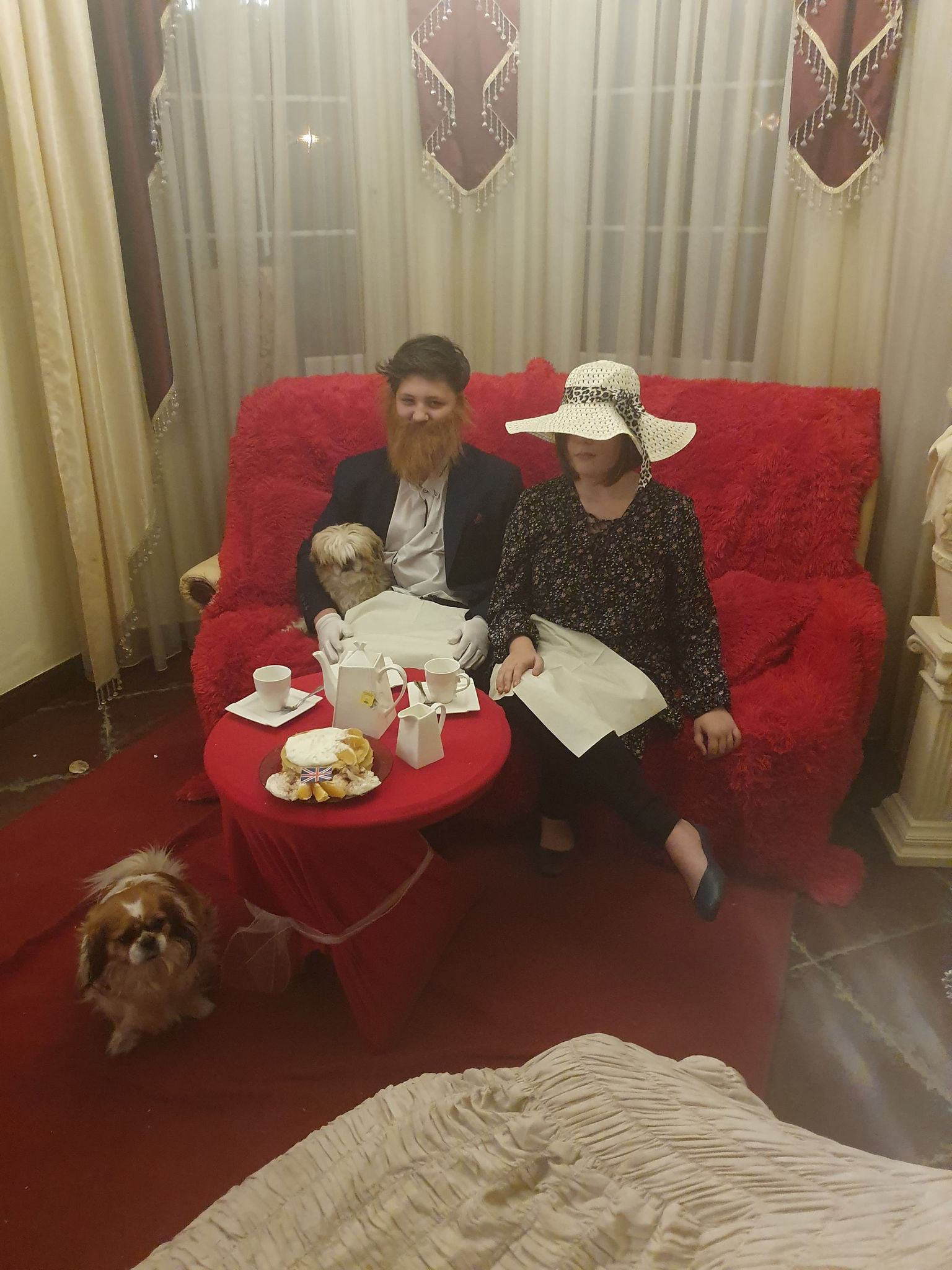 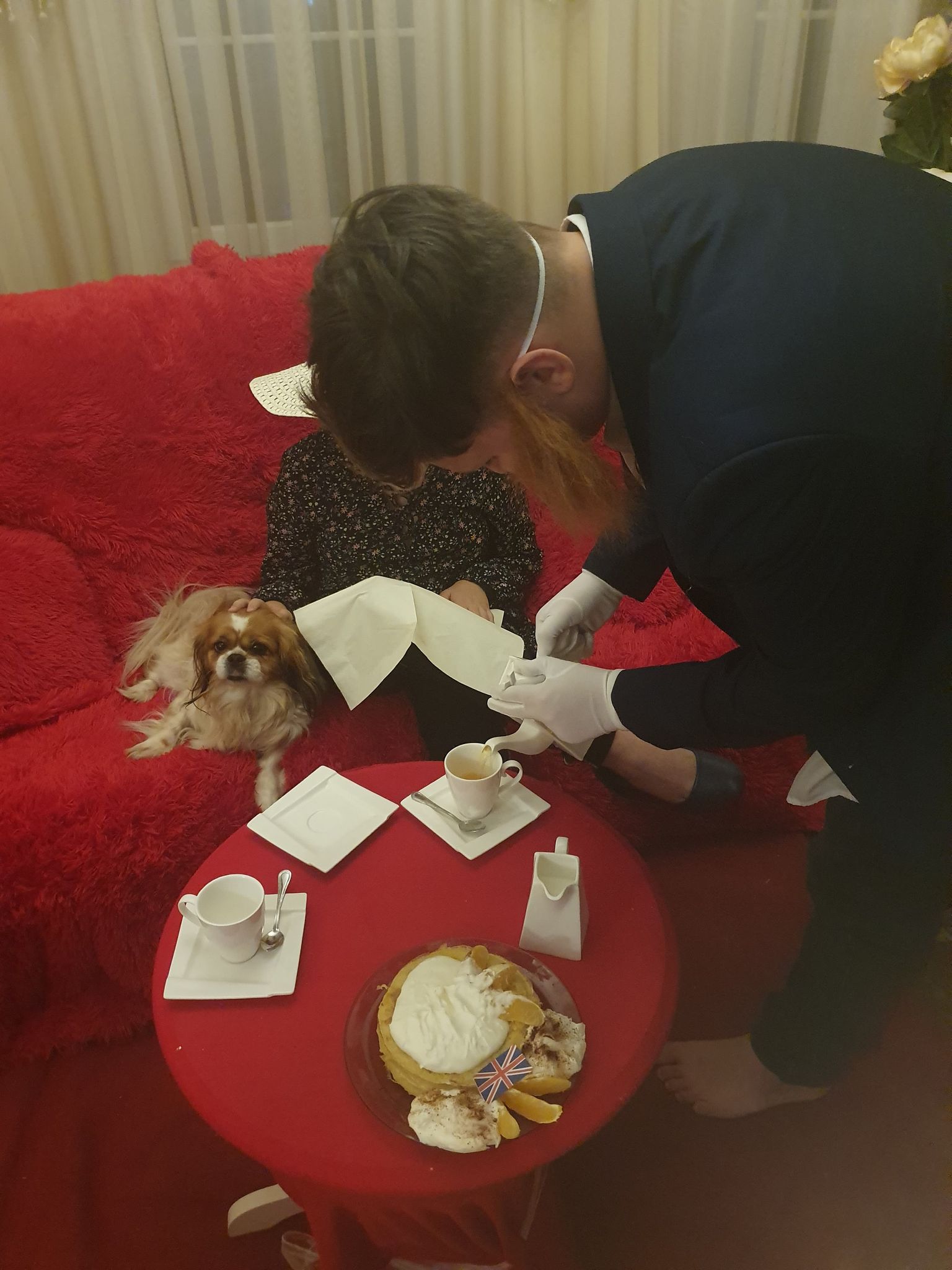 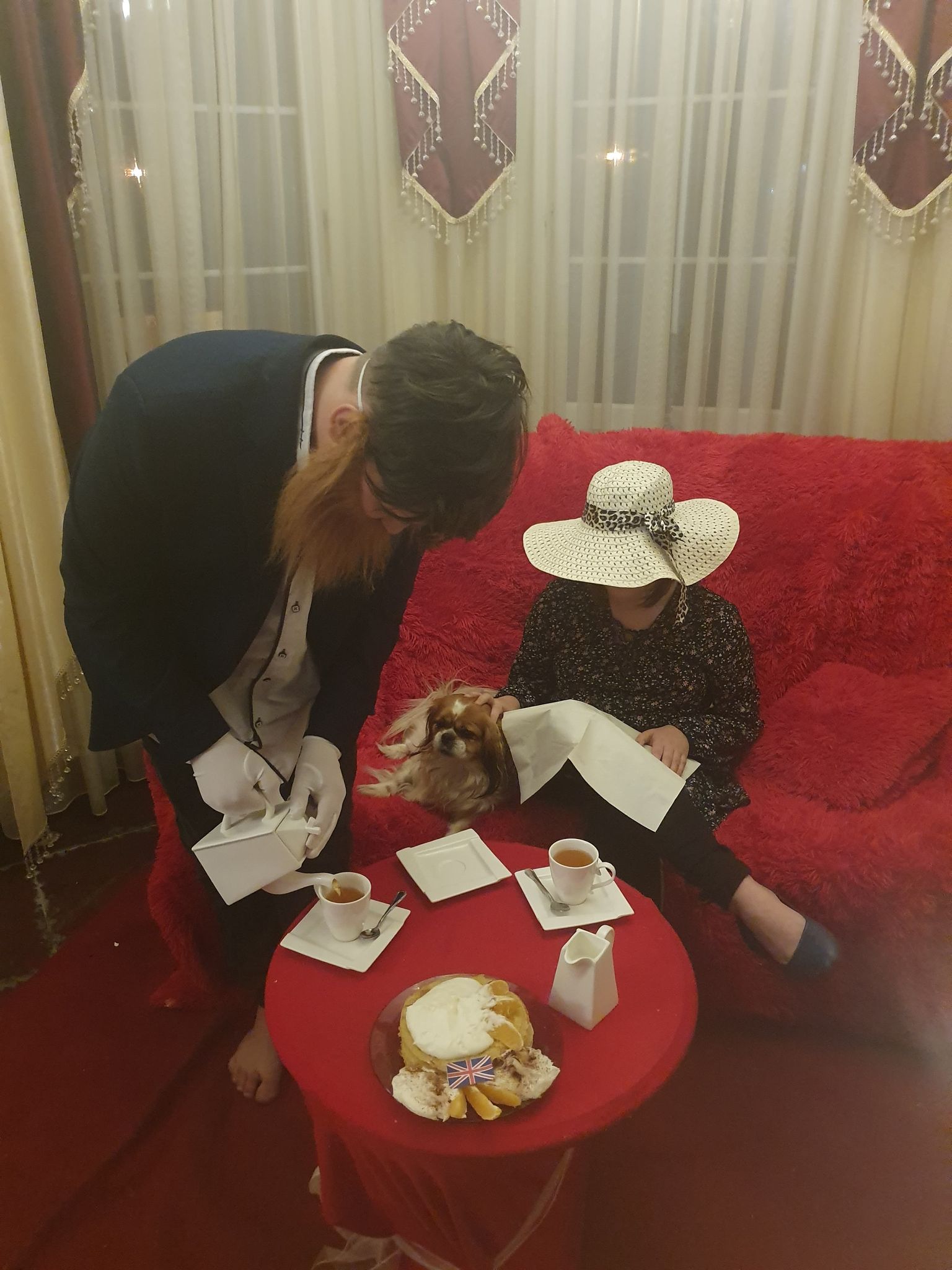 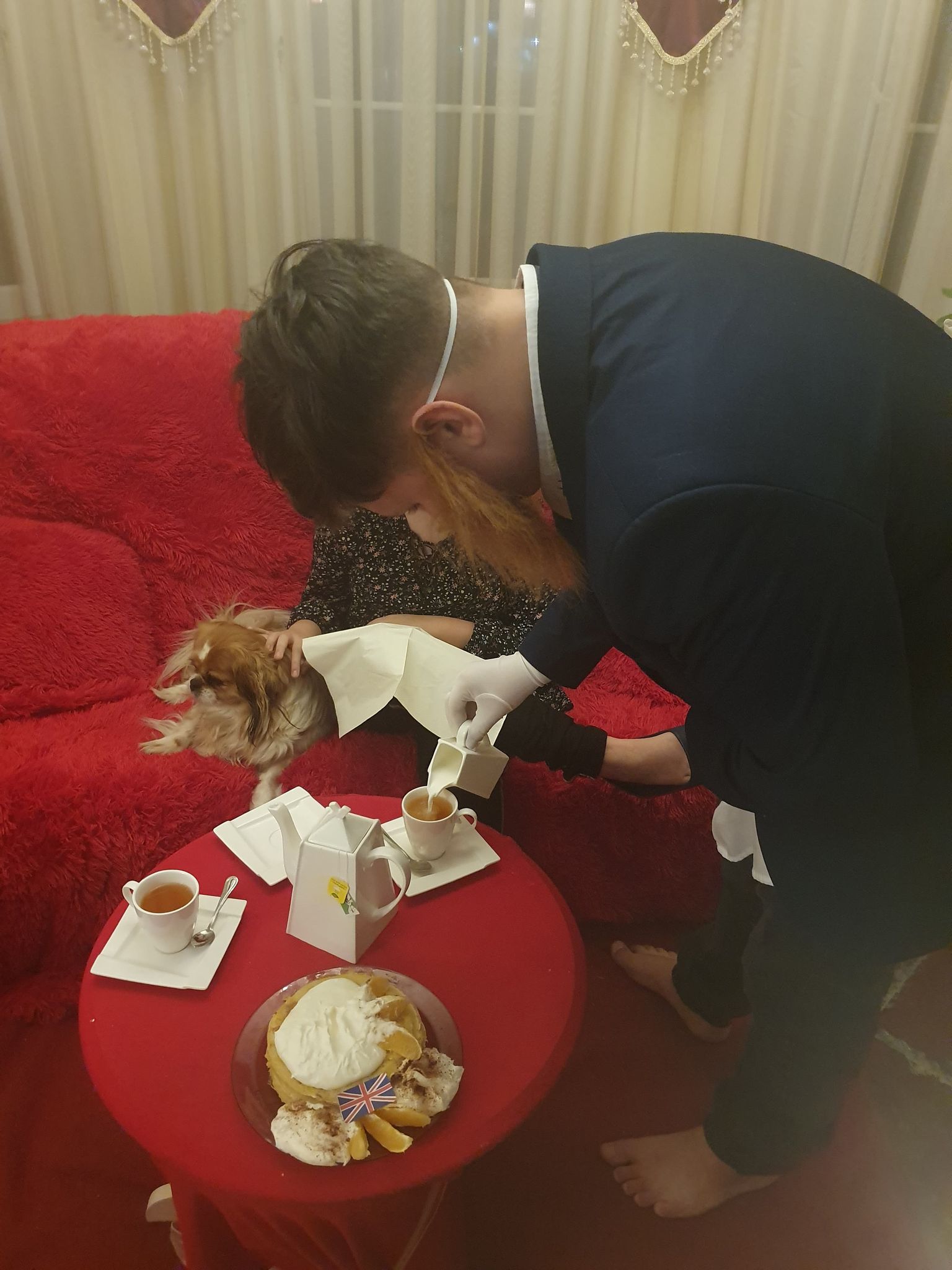 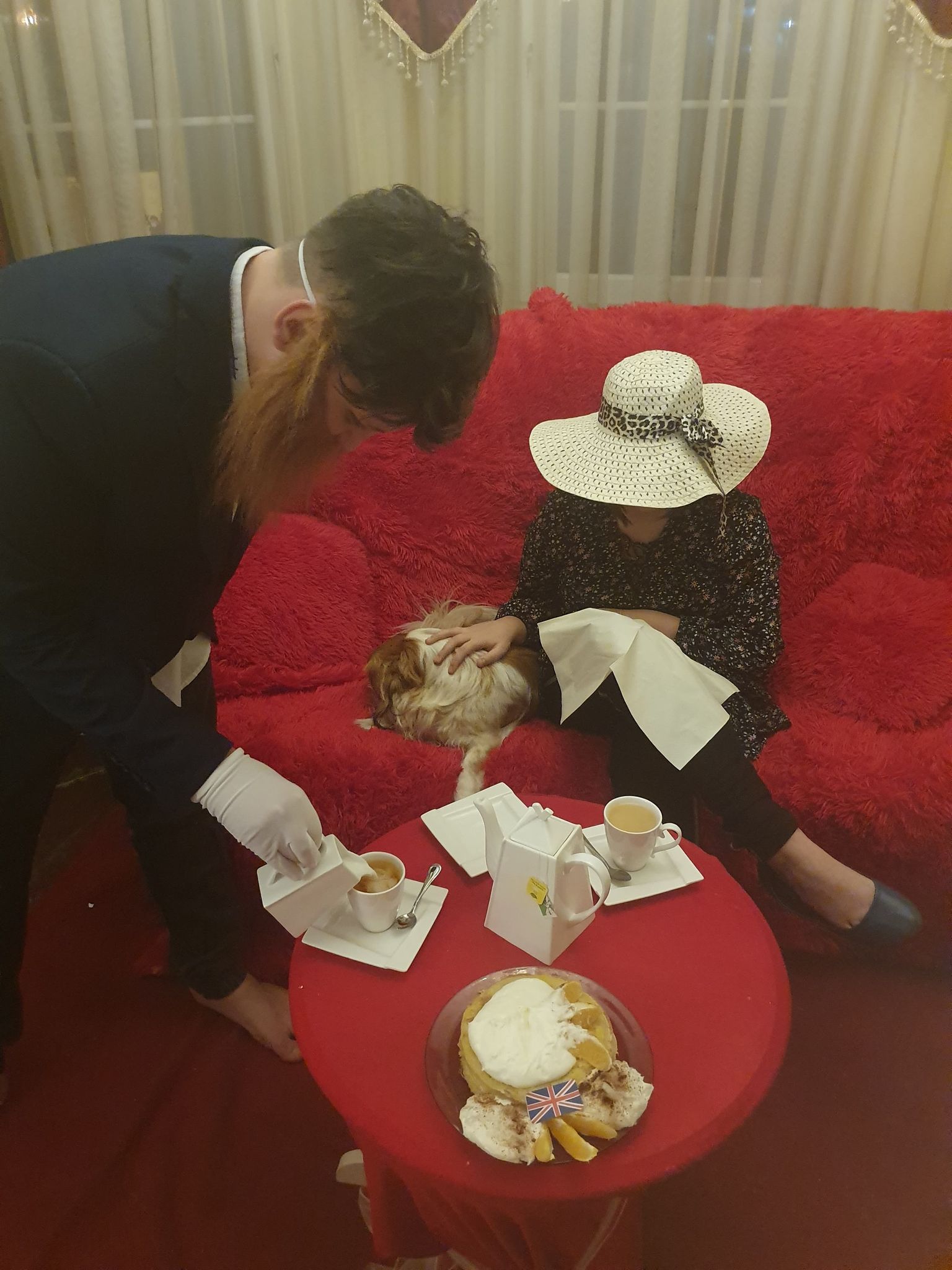 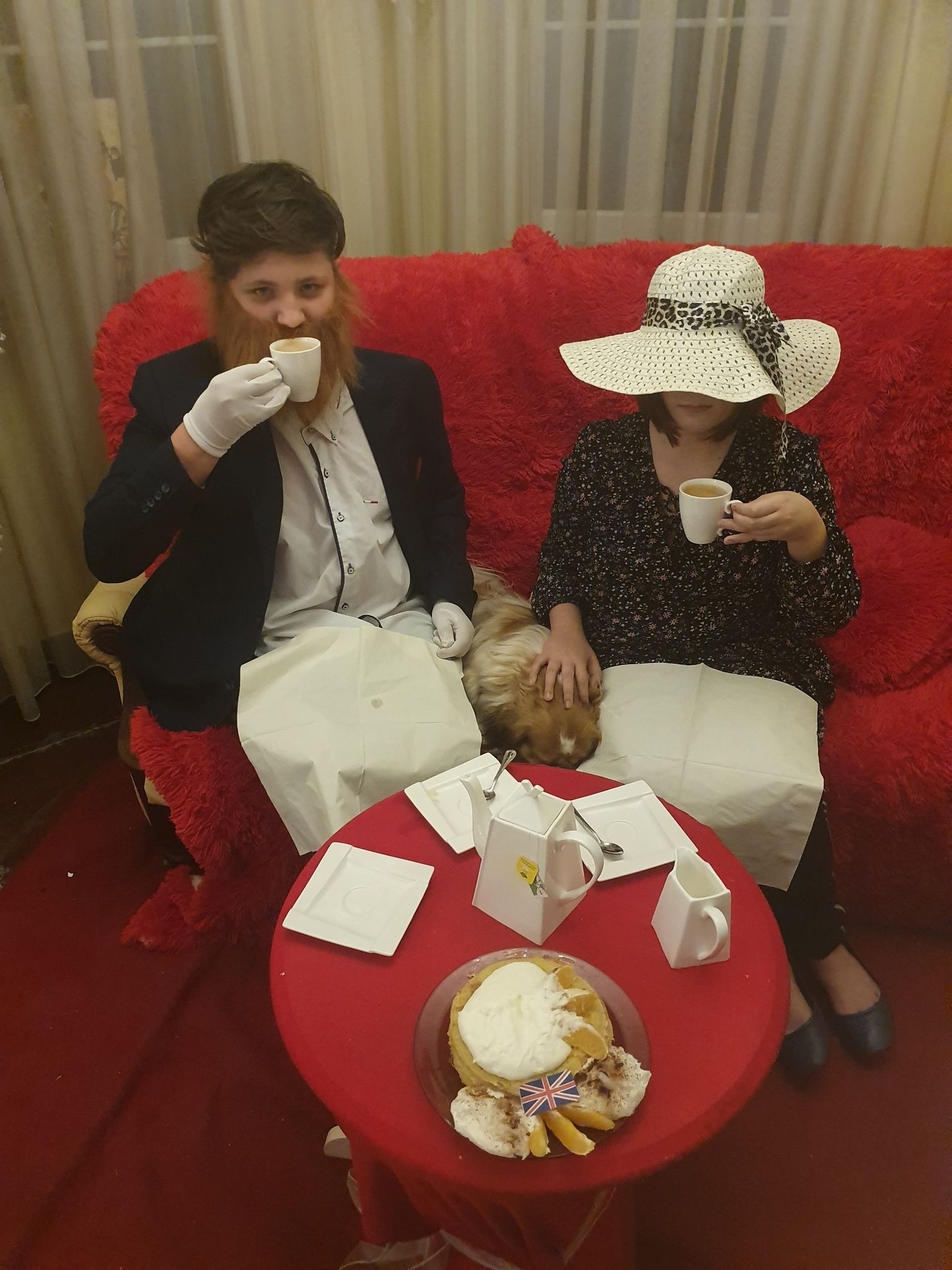 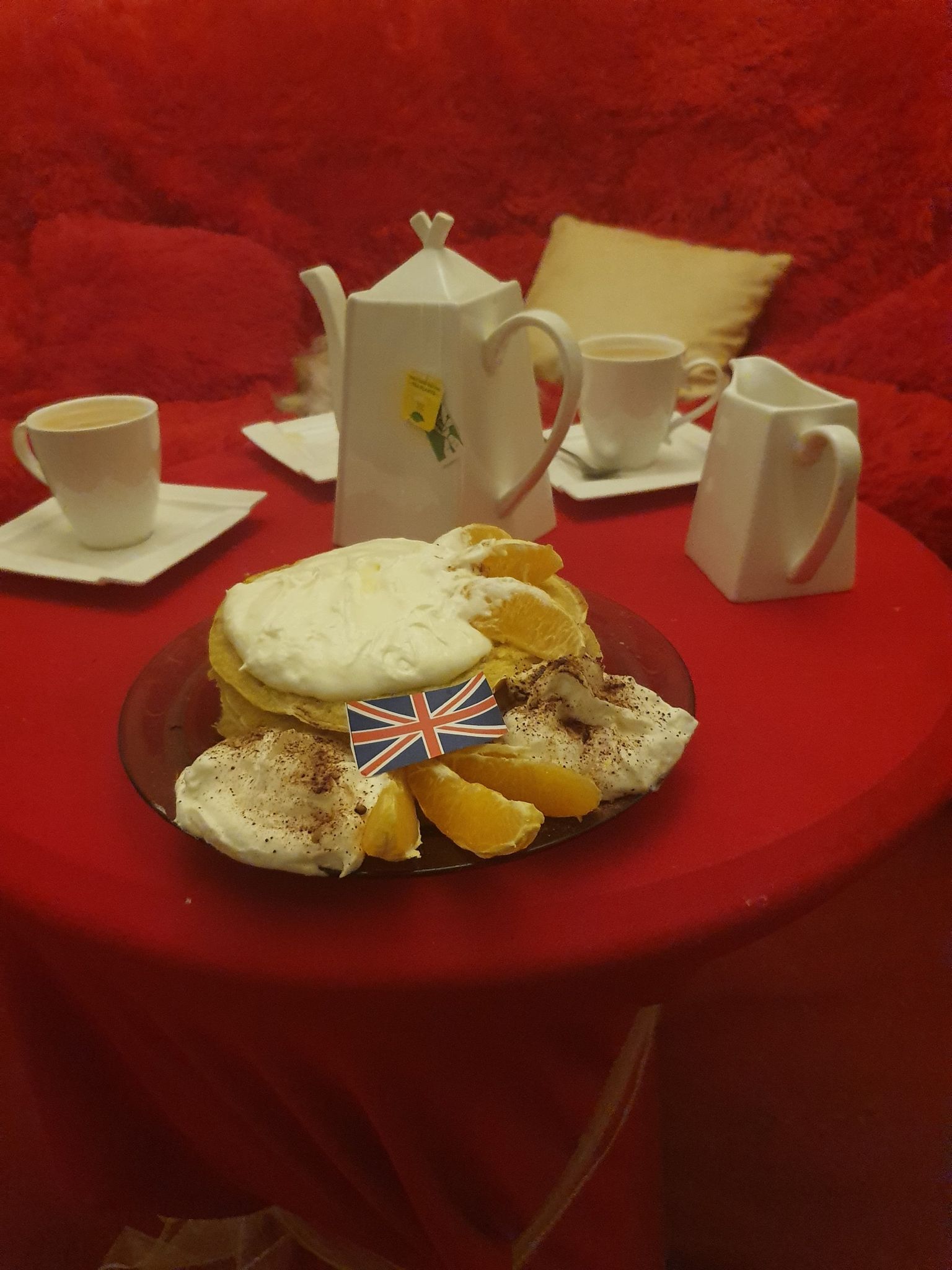 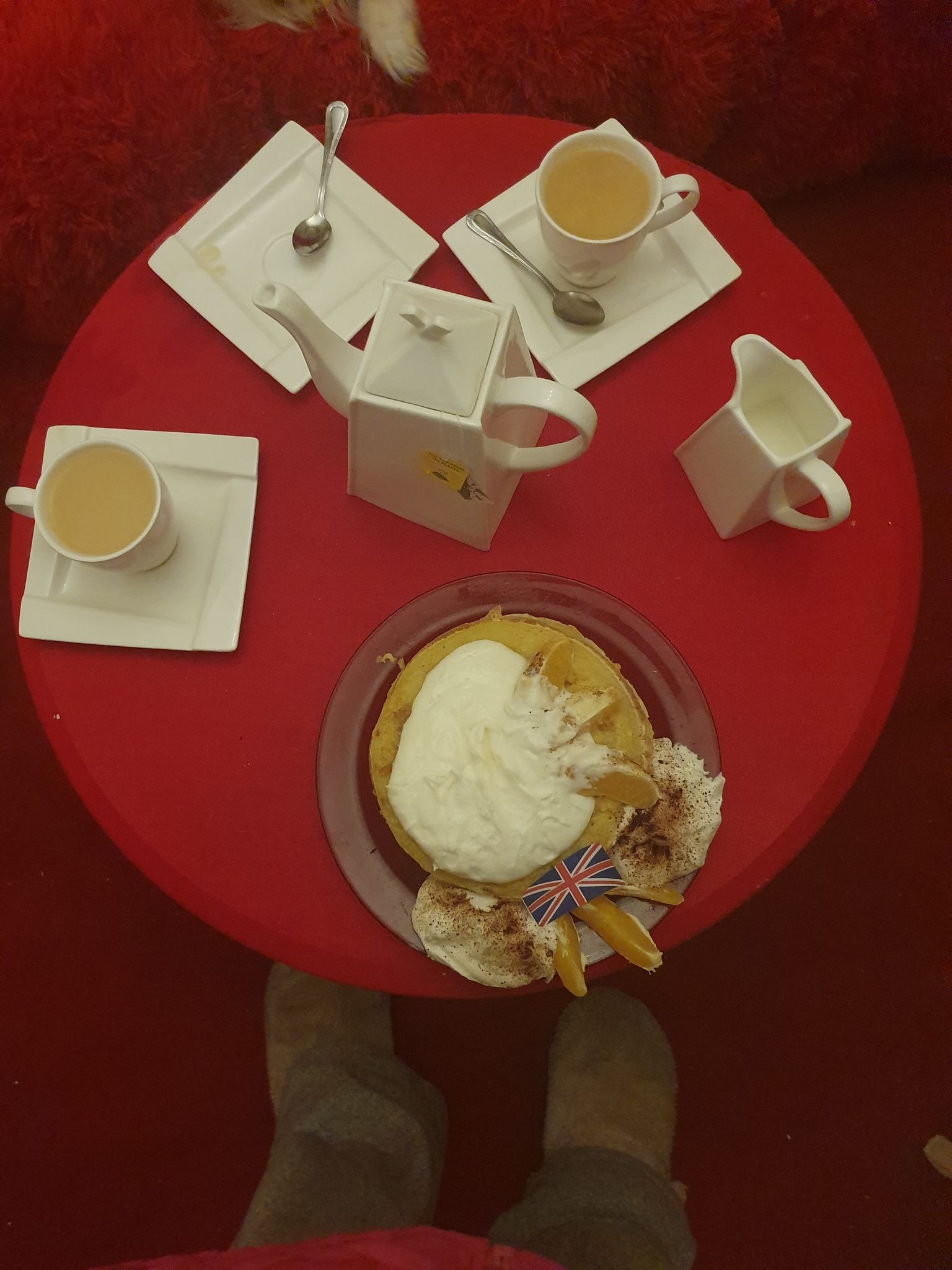